Wilmington Police Department Victim Services Unit and Youth Response Unit
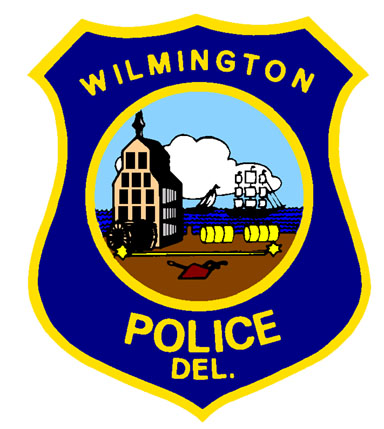 City Council Public Safety Committee
Monday, March 8th, 2021
Referrals
Parents and Caregivers
Police Reports and direct referrals
Community Agencies and Partners
‘Victims Bill of Rights’ Cards
Schools and Daycares
Victim Services Unit
Civilian employees who work with victims of crime throughout the criminal justice process.
1,272 new victims of crime in 2020
170 victims each month
Victim Services
Support for victims or witnesses of violent crime, help with criminal justice system questions, assistance applying for Victim Compensation, referrals to social services and community resources, Domestic Violence information, referral and safety planning.
243 office/home/field visits
Assisted after hours 61 times
236 Victims Compensation applications
Youth Response Unit
The City of Wilmington, in partnership with the Division of Prevention and Behavior Health and A Seed of Hope Counseling 
Started in April 2018
Offers short term counseling for children who have experienced and witnessed a traumatic event.
In 2020 YRU served 213 children
Youth Response Unit Treatment
Treatment modalities: Child and Family Traumatic Stress Intervention (CFTSI) and Trauma Focused Cognitive Behavioral Therapy (TF-CBT) 
Used to provide short-term, community-based counseling and crisis intervention 
Education on how trauma affects children and how to best support the community experiencing trauma
588 clinical contacts in 2020
251 clinical sessions in 2020
How COVID19 Has Affected Services
Families and children are experiencing additional stress with the introduction of COVID19
Precautions such as sanitized offices, PPE and virtual therapy have been implemented 
Services have adjusted but have not been reduced due to the pandemic
Victim Services Unit
Youth Response Unit
Access to support and referrals for counseling
Significant reductions in the symptoms of trauma
Better understanding of the Criminal Justice Process
Normalize how people respond to trauma
Knowledge of resources and where to get help
Parents are educated on how to support their children
Safety Planning
VICTIM SERVICES UNIT
302-576-3622
YOUTH RESPONSE UNIT
.
302-576-3183